Нужны  ли минеральные соли животным и человеку?
Малойкина Л.И.
Источники минеральных солей для живых организмов
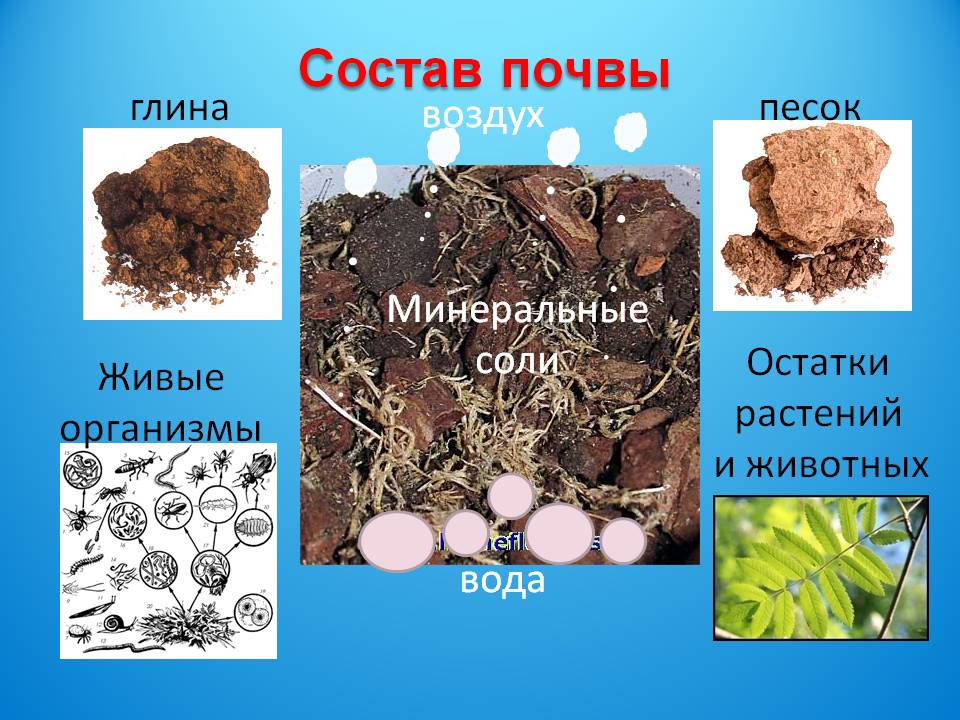 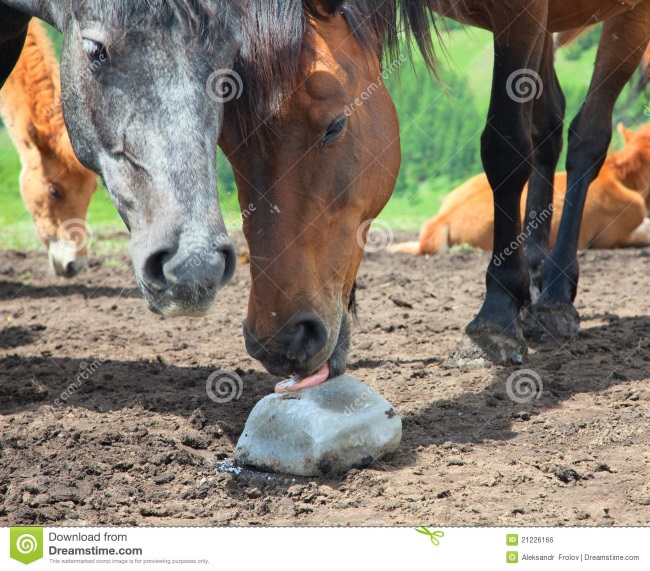 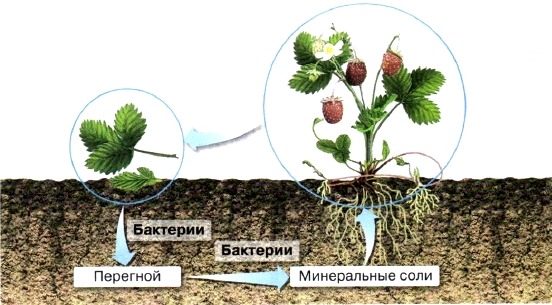 Задание 1 в РТ стр 40
Вспомните и зарисуйте опыт, доказывающий, что в почве содержатся минеральные соли.
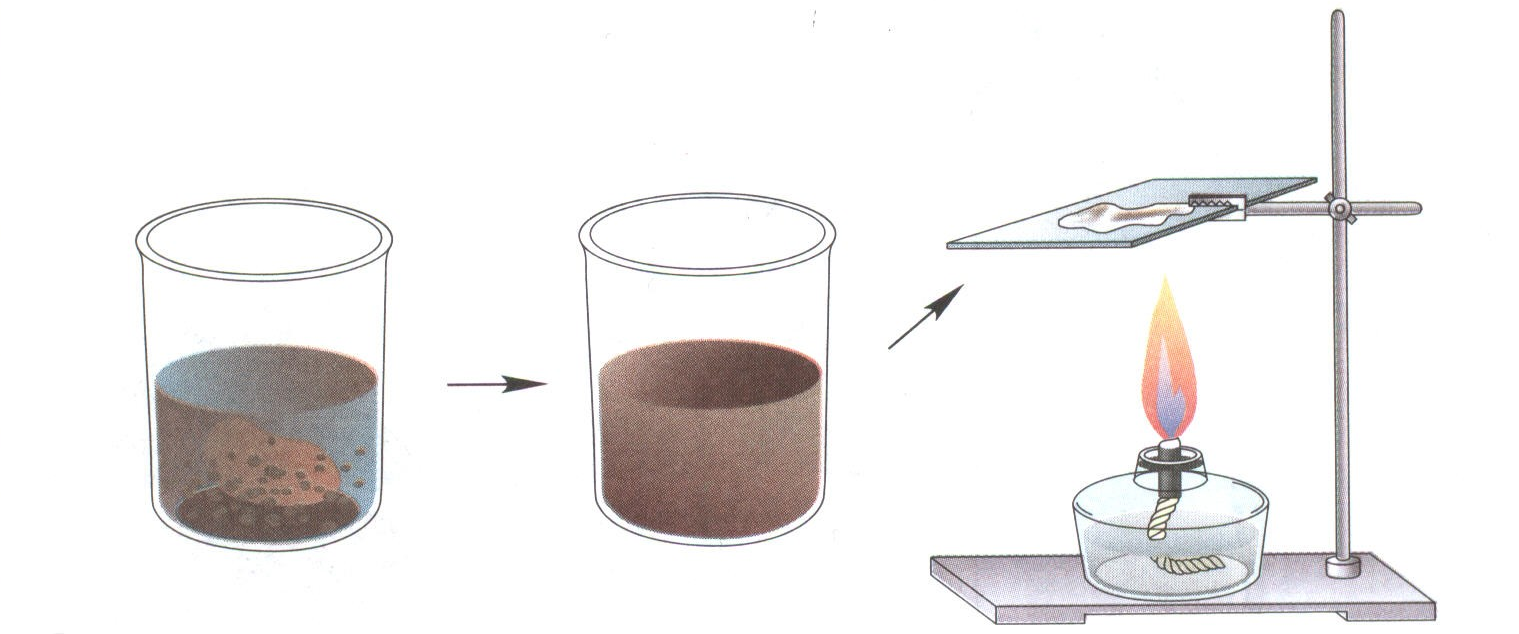 Задание 2 в РТРассмотри рисунок  и запиши предположения, как  минеральные соли могут попасть в организм животных и человека
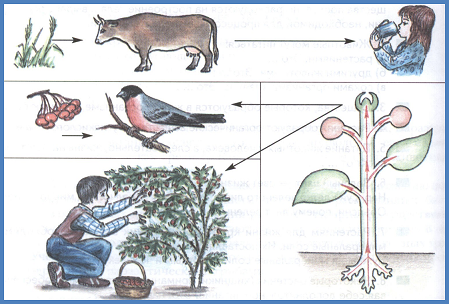 Зачем нужны минеральные соли человеку?
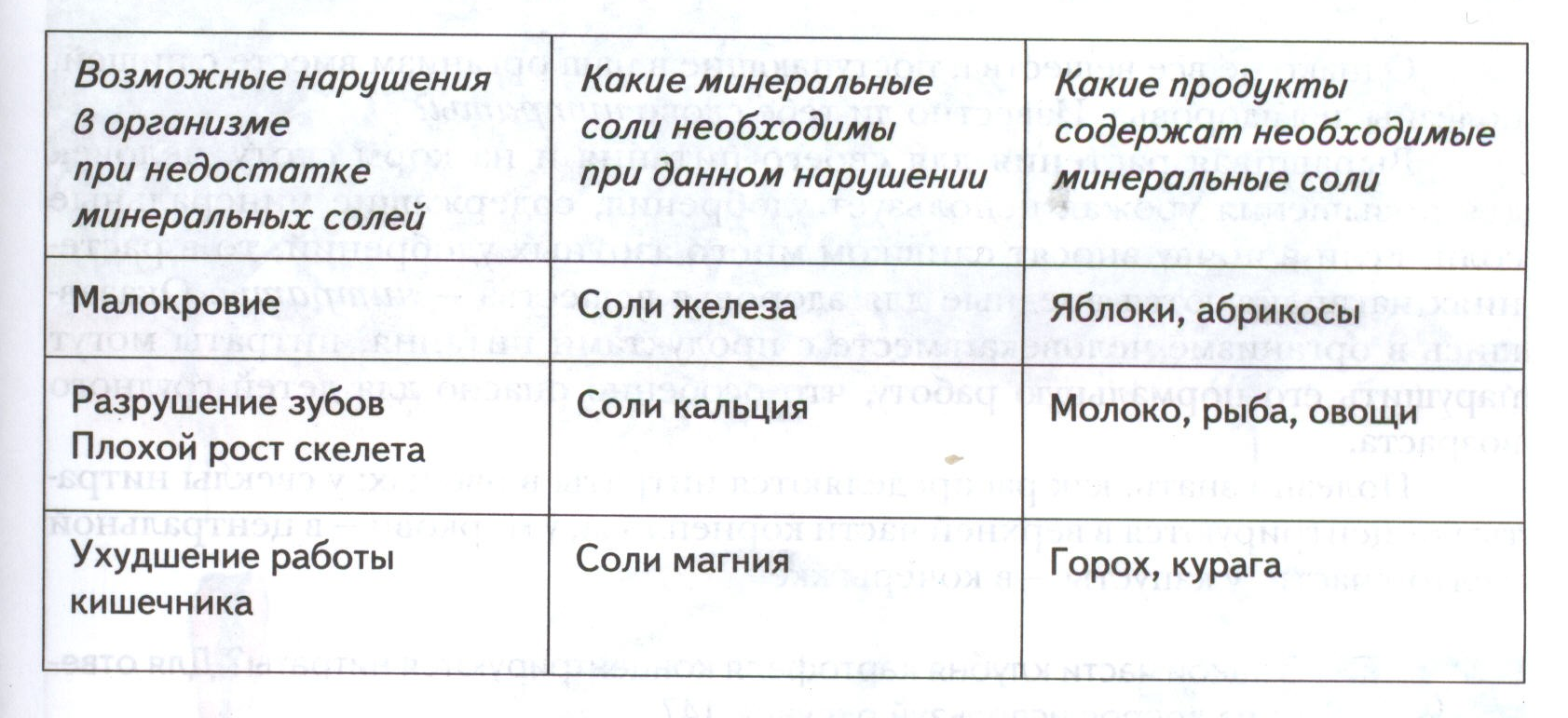 Почему необходимо употреблять разнообразную пищу?
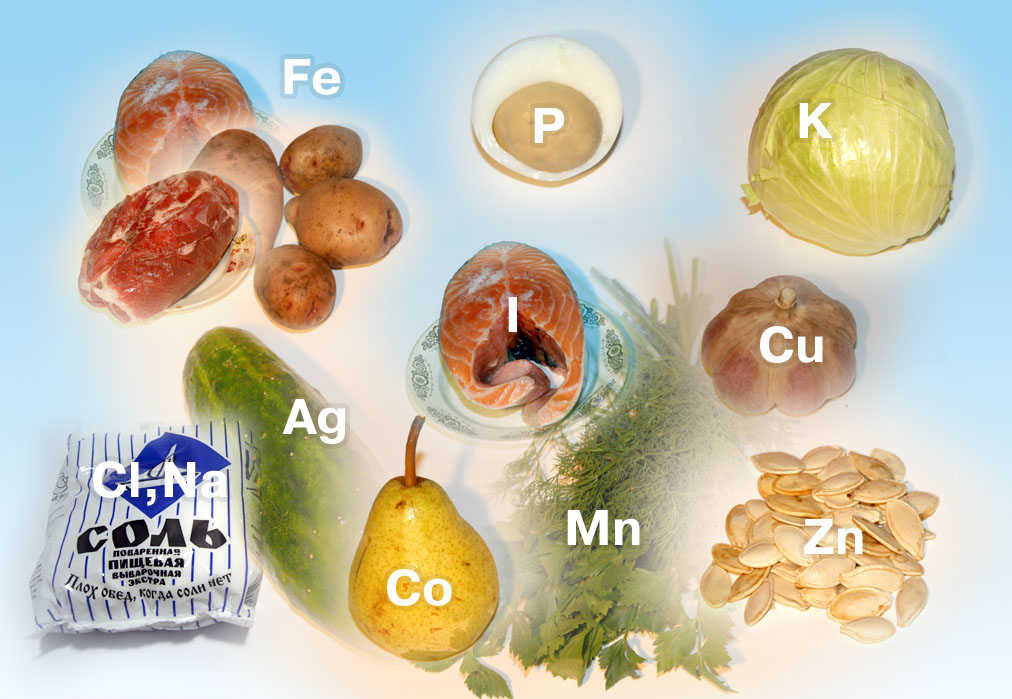 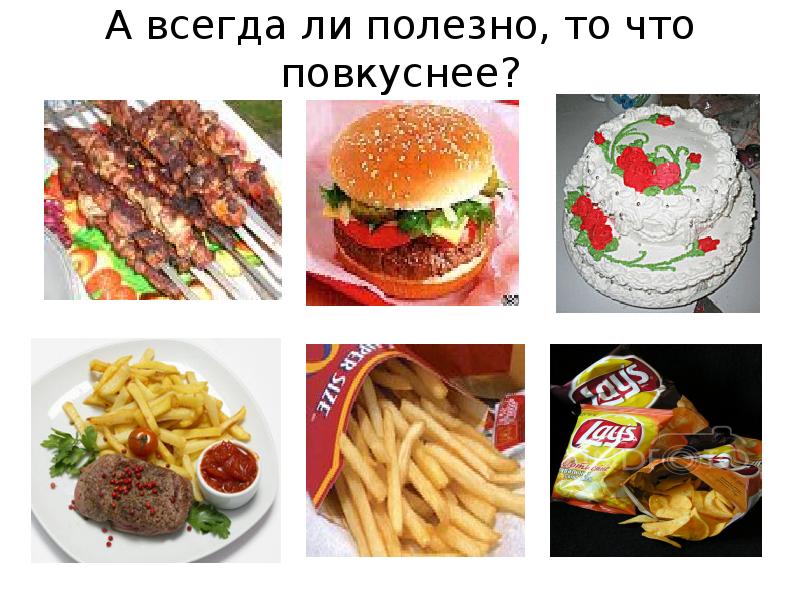 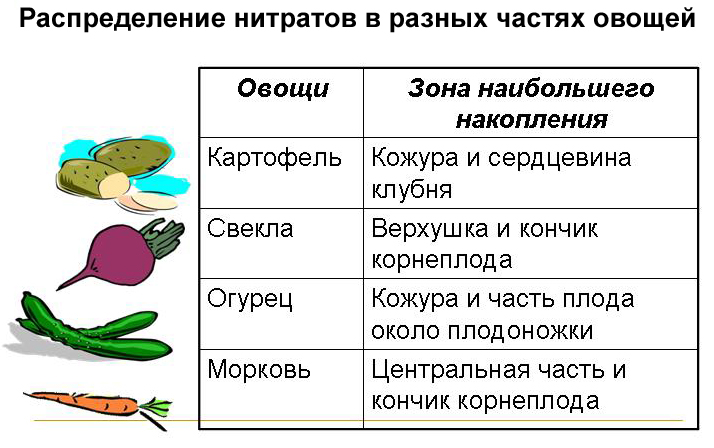 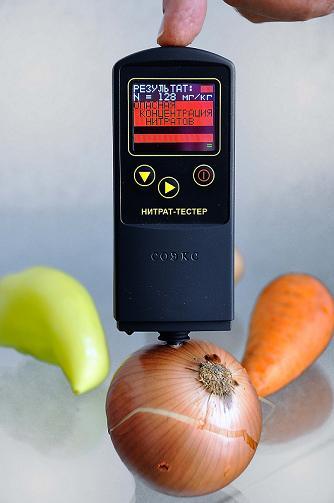 Задание 4 в РТ
Загрязнения почвы отходами
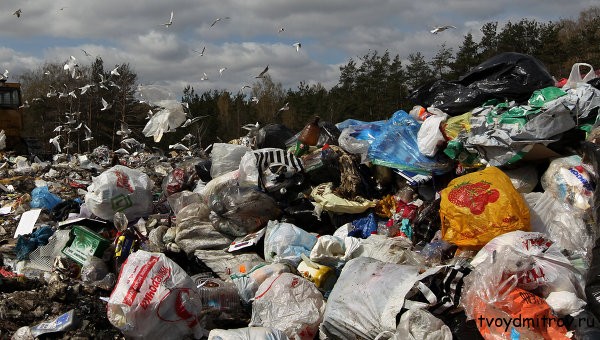 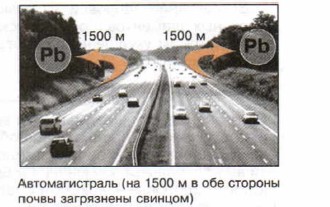 Задание  5 в РТ
Домашнее задание
§ 23
В РТ выполнить задание №5 стр41-42
Приготовить сообщение или презентацию (по желанию)  «Борьба с загрязнениями почвы, воды, продуктов питания»